TOÁN 7
Bài 2: CÁC PHÉP TÍNH VỚI SỐ HỮU TỈ (tt)
Bài 2: CÁC PHÉP TÍNH VỚI SỐ HỮU TỈ (tt)
Nhắc lại kiến thức đã học:
Cộng, trừ hai số hữu tỉ
* Tính chất của phép cộng số hữu tỉ
Nhân hai số hữu tỉ
* Tính chất của phép nhân số hữu tỉ
- Chia hai số hữu tỉ
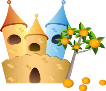 KHỞI ĐỘNG
Giải
Chiều cao tầng hầm B2 bằng:
Chiều cao hai tầng hầm của tòa nhà
Khi nói về chiều cao của tầng hầm so với mặt đất ta thường dùng số âm để biểu thị
Vậy chiều cao tầng hầm của tòa nhà so với mặt đất là: -6,3m.
BÀI TẬP
Hoạt động nhóm
Nhóm 1 nhận xét nhóm 2
Nhóm 2 nhận xét nhóm 3
Nhóm 3 nhận xét nhóm 4
Nhóm 4 nhận xét nhóm 1
Bài làm:
2/ Tìm x:
Hoạt động nhóm
Nhóm 4 nhận xét nhóm 3
Nhóm 3 nhận xét nhóm 2
Nhóm 2 nhận xét nhóm 1
Nhóm 1 nhận xét nhóm 4
Bài làm:
3/ Thực hiện phép tính:
Hoạt động nhóm
Nhóm 4 nhận xét nhóm 2
Nhóm 2 nhận xét nhóm 4
Nhóm 3 nhận xét nhóm 1
Nhóm 1 nhận xét nhóm 3
Bài làm:
Hoạt động nhóm
4/ Vào tháng 6, giá niêm yết một chiếc ti vi 55 inch tại một siêu thị điện máy là 12000000 đồng. Đến tháng 9, siêu thị giảm giá 5% cho mỗi chiếc ti vi. Sang tháng thứ 10, siêu thị lại giảm giá 10% sau khi giảm lần 1. Hỏi khi đó giá một chiếc ti vi vào tháng 10 là bao nhiêu?
5/ Một cửa hàng sách có chương trình khuyến mãi : Khách hàng có thẻ thành viên sẽ được giảm 10% tổng số tiền của hoá đơn. Bạn Lan có thẻ thành viên và bạn mua 3 quyển sách, mỗi quyển đều có giá 120000 đồng. Bạn đưa cho cô thu ngân 350000 đồng. Hỏi bạn Lan được trả bao nhiêu tiền?
GIỚI THIỆU
Một hôm nhóm bạn Trạng Tí, Sửu Ẹo, Dần Béo và Cả Mẹo, muốn xin phép đi chơi nhưng thầy Đồ Kiết yêu cầu phải trả lời đúng các câu hỏi thì nhóm bạn sẽ được đi chơi
Các em hãy giúp nhóm bạn được đi chơi bằng cách vượt qua hết các câu hỏi của thầy Đồ Kiết nhé!
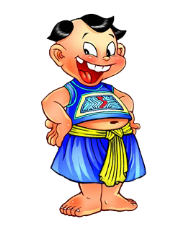 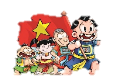 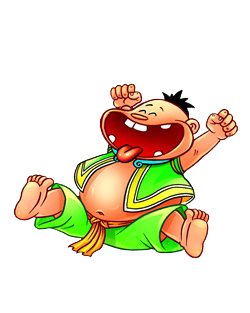 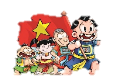 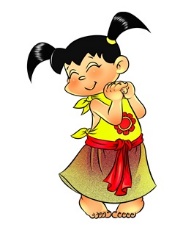 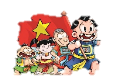 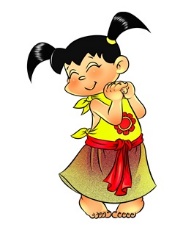 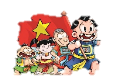 Một phân số lớn hơn 0
Một số nguyên âm
Một số nguyên dương
Một phân số nhỏ hơn 0
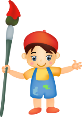 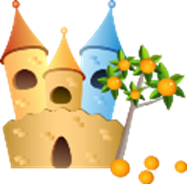 HOẠT ĐỘNG
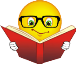 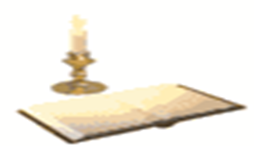 HƯỚNG DẪN VỀ NHÀ
Học thuộc công thức nhân, chia hai số hữu tỉ.
Xem kỹ bài đã học.
Làm bài tập 4,7 trang 16
-    Chuẩn bị bài mới : Bài 3: Luỹ thừa của một số hữu tỉ.
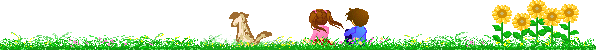 CHÂN THÀNH CẢM ƠN CÁC THẦY CÔ ĐÃ ĐẾN LỚP DỰ GIỜ.
 KÍNH CHÚC QUÝ THẦY CÔ NHIỀU SỨC KHOẺ VÀ THÀNH CÔNG TRONG CÔNG TÁC!
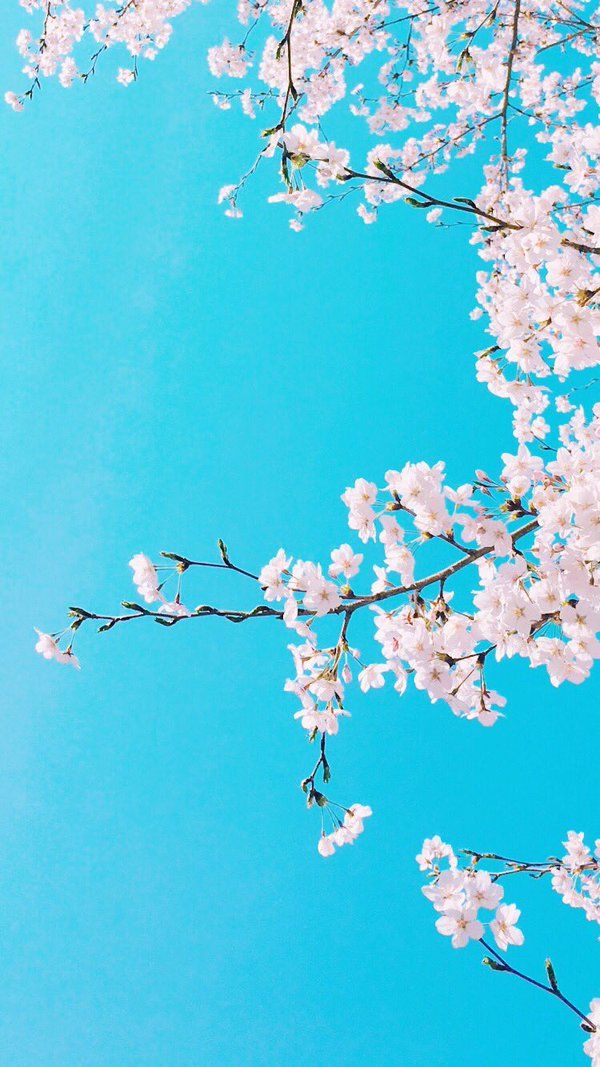 HẸN GẶP LẠI!